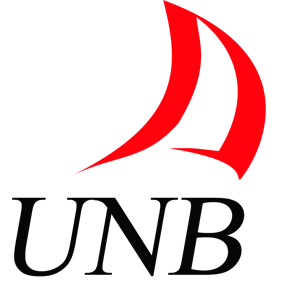 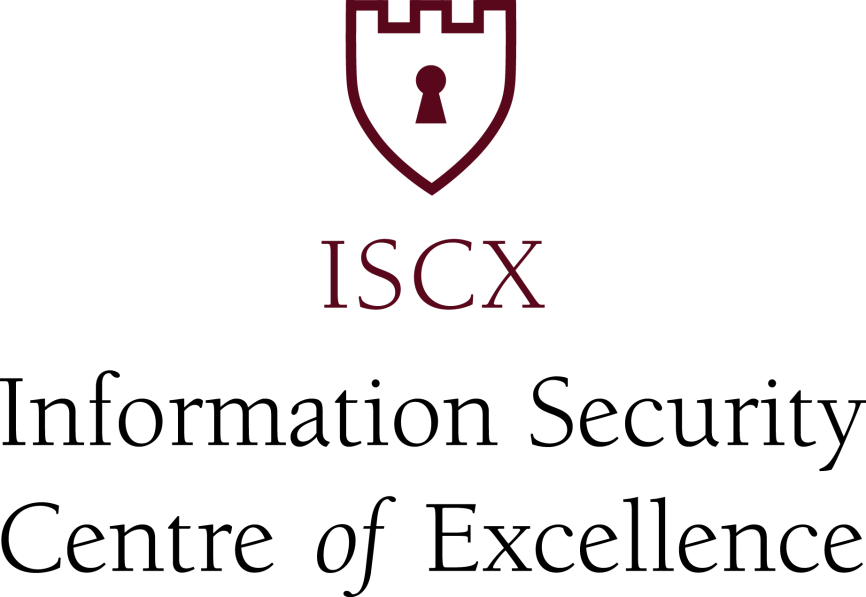 The Impact of Sampling Techniques on Application Level DoS Attack Detection
Hossein Hadian Jazi, Hugo Gonzalez, Natalia Stakhanova, and Ali A. Ghorbani
Faculty of Computer Science, University of New Brunswick
Our focus
Problem Statement
Application layer DoS  
Less resources
Stealthier
Targeted damage
Less detectable

In 2013 represented more 
than 20% of all attacks.
Traditional focus: network characterization for load balancing purposes
Intrusion detection domain:
 many traditional techniques are repurposed
 several specialized techniques were introduced
Impact of sampling techniques on detection of application layer denial-of-service attacks.
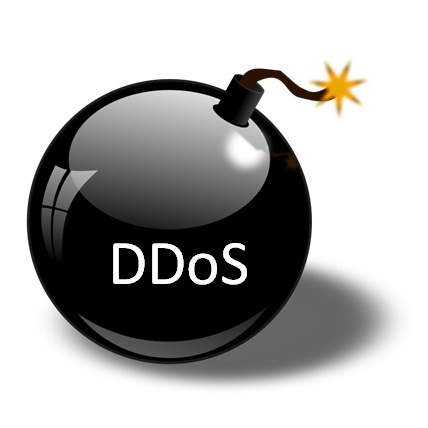 Data
Sampling Techniques overview
Generate application layer DoS attacks intermixed with the attack-free traces from the ISCX set.
Detection
Employed a nonparametric cumulative sum (CUSUM) procedure 
Commonly used for detection of network-layer DoS attacks 
Simple with low computational overhead
Impact of Sampling on Detection
Our experiment shows that selective flow sampling designed for anomaly detection achieved the best detection performance. This performance however came at the expense of high resource consumption. Two other less 'expensive' alternatives are the specialized IP flow-based sampling method and the sketch-guided sampling which is a more generic approach aimed at accurate traffic estimation.
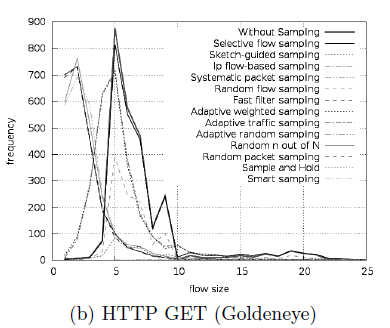 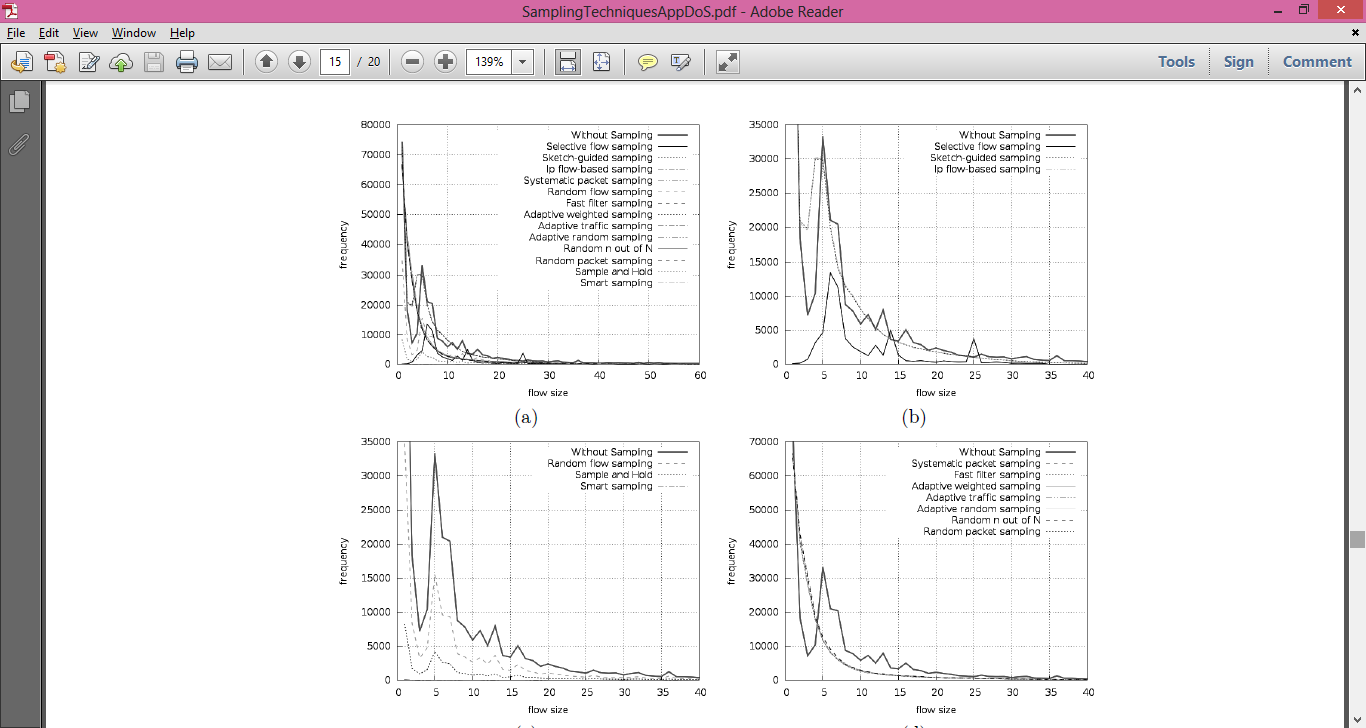 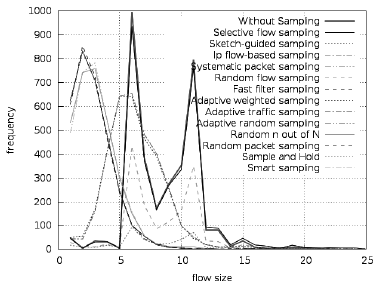